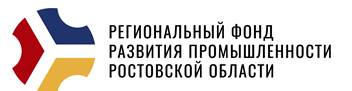 Механизмы льготного финансирования развития промышленных производств в Ростовской области
Директор РФРП РО 
Калинина Ольга Александровна
г. Ростов-на-Дону, 01.04.2022
Краткая информация о Фонде
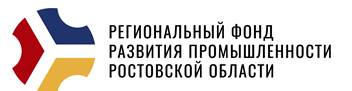 Некоммерческая организация «Региональный фонд развития промышленности Ростовской области» (РФРП РО) является государственным региональным институтом поддержки и развития промышленности в Ростовской области. 
Фонд создан Правительством Ростовской области в декабре 2017 года.
Основная задача Фонда — предоставление займов промышленным предприятиям Ростовской области на льготных условиях для развития их действующих и перспективных проектов.
Результаты деятельности РФРП РО 2018 – март 2022 гг.
58 займов
1 015 млн. рублей
Региональные займы
30 млн. рублей
1 
заем
Совместные займы
Виды поддержки предприятий
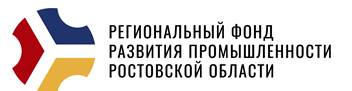 Региональные займы (от 5 до 
   20 млн. руб.)
Совместные займы ФРП РФ и РФРП РО (от 20 до 100 млн. руб.)
Федеральные займы (от 5 млн. до 2,0  млрд. руб.)
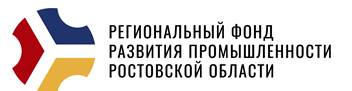 Программа «Снижение издержек» Цель программы – обеспечение заёмными денежными средствами для более эффективного осуществления деятельности за счёт снижения процентных расходов (издержек) промышленных предприятий по сравнению с коммерческими инструментами заёмного финансирования
Сумма займа, млн. руб.
Процентная ставка
Срок займа
Приобретение оборотных активов и пополнение оборотных средств
5 - 20
до 2-х лет
5%
На приобретение основных средств, производственного оборудования
до 5-ти лет
5 - 20
4%
Для предприятий ОПК на приобретение основных средств, производственного оборудования
5 - 20
до 5-ти лет
1%
Для участников программы «Производительность труда» на приобретение основных средств, производственного оборудования
5 - 20
до 5-ти лет
3%
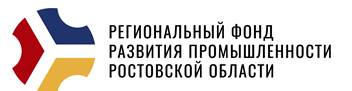 Программа «Комплектующие изделия» Цель программы – заемное финансирование проектов, направленных на организацию и/или модернизацию производства комплектующих изделий, применяемых в составе промышленной продукции, перечисленной в приложении к постановлению Правительства Российской Федерации «О критериях отнесения промышленной продукции к промышленной продукции, не имеющей аналогов, произведенных в Российской Федерации» от 17 июля 2015 г. № 719.
Сумма займа, млн. руб.
Процентная ставка
Срок займа
Приобретение оборотных активов и пополнение оборотных средств
2%
до 2-х лет
10 - 20
На приобретение основных средств, производственного оборудования
10 - 20
1%
до 3-х лет
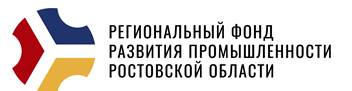 Порядок получения займа
1. Выбрать программу финансирования – телефон для консультаций +7 863 200 10 51, либо ознакомиться с условиями программы на сайте www.frp61.ru 
2. Согласовать условия предоставления обеспечения с банком и Гарантийным фондом РО
3. Подать заявку с пакетом документов (раздел 4 Стандарта)
4. Подписать договор займа, банковской гарантии и поручительства
5. Получить средства на расчетный счёт
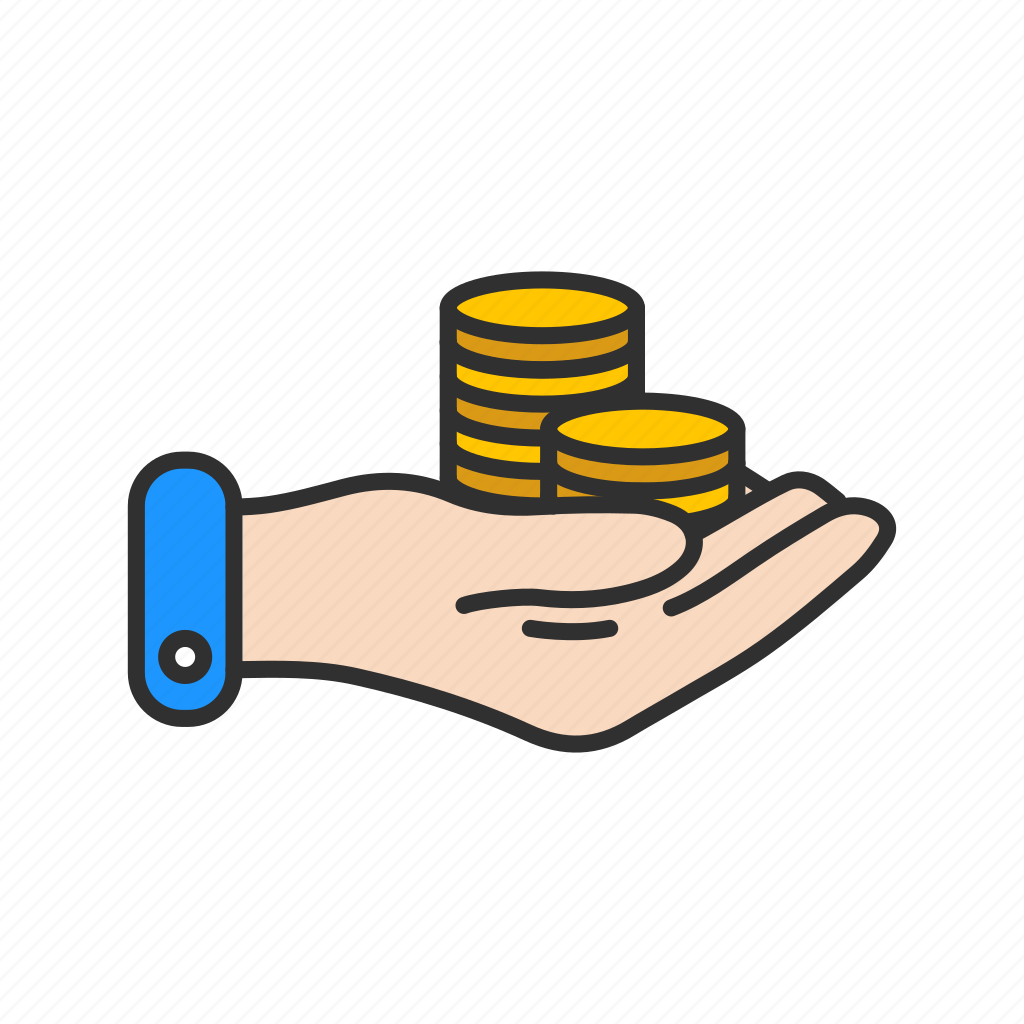 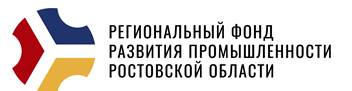 Преимущества региональных займов
Пониженная процентная ставка – 1 - 5% годовых;
Ставка не меняется на протяжении срока действия договора займа;
Возможность пользоваться заемными средствами на протяжении всего срока действия договора;
Простота подачи документов;
Реально ли получить заем? 
	- Да!
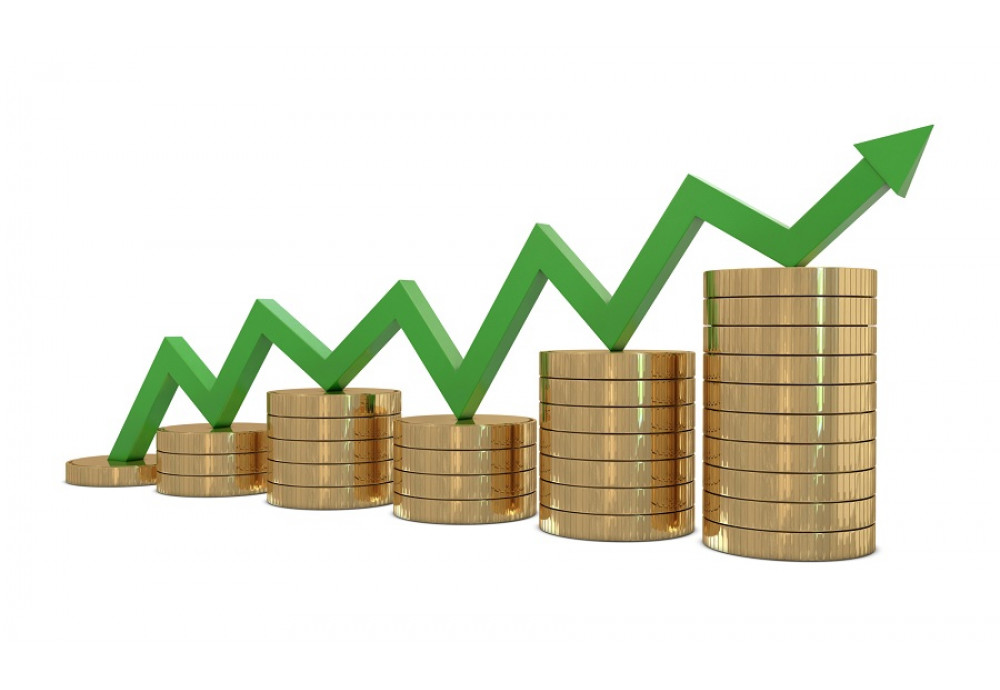 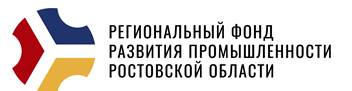 Совместные займы с РФРП РО
Сумма займа, млн. руб.
Процентная ставка
Срок займа
≤ 5 лет
3%*
базовая ставка
20 - 100
Проекты развития с РФРП РО
3%
на оставшийся срок
1%
на первые 3 года
20 - 100
≤ 5 лет
Комплектующие изделия с РФРП РО
≤ 5 лет
20 - 100
1%
Производительность труда с РФРП РО
3%**
базовая ставка
20 - 100
≤ 3 года
Проекты Лесной промышленности с РФРП РО
* Ставки могут быть снижены при закупке отечественного оборудования, а также при использовании банковской гарантии, гарантии от ВЭБ.РФ, Корпорации МСП и РГО
** Ставки могут быть снижены при закупке отечественного оборудования, а также при использовании банковской гарантии или гарантии Корпорации МСП
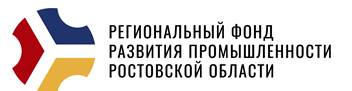 Федеральные программы
Сумма займа, млн. руб.
Процентная ставка
Срок займа
3%*
базовая ставка
50 - 500
≤ 5 лет
Проекты развития
1%
в первые 3 года
3%
на оставшийся срок
≤ 5 лет
50 - 500
Комплектующие изделия
1%
в первые 3 года
3%
на оставшийся срок
≤ 5 лет
80 - 750
Конверсия
≤ 5 лет
1%
50 - 300
Производительность труда
1%
при российском софте или системном интеграторе
3%
базовая ставка
20 - 500
≤ 5 лет
Цифровизация промышленности
3%
для других лизинговых проектов
1%
для обрабатывающих производств
5 - 500
≤ 5 лет
Лизинг
* Ставки могут быть снижены при закупке отечественного оборудования, а также при использовании банковской гарантии, гарантии от ВЭБ.РФ, Корпорации МСП и РГО
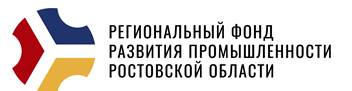 Федеральные программы
Сумма займа, млн. руб.
Процентная ставка
Срок займа
≤ 5 лет
50 - 1000
1%
Автокомпоненты
3%
на оставшийся срок
1%
в первые 3 года
50 - 500
≤ 7 лет
Станкостроение
5 - 50
≤ 2 года
1%
Маркировка товаров
3%
при другом обеспечении
1%
при высококлассном обеспечении
500 - 2000
≤ 7 лет
Приоритетные проекты
3%*
базовая ставка
≤ 7 лет
50 - 1000
Экологические проекты
1%
10 - 500
≤ 2 года
Противоэпидемические меры
* Ставки могут быть снижены при закупке отечественного оборудования, а также при использовании банковской гарантии, гарантии от ВЭБ.РФ, Корпорации МСП и РГО
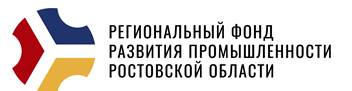 Меры поддержки промышленных предприятий
1) Для предприятий, реализующих инвестиционные проекты в Ростовской области https://www.donland.ru/activity/1310/ 
льготы инвесторам по налогам на имущество и прибыль организаций (путем заключения инвестиционного договора, а также путем включения в реестр региональных инвестиционных проектов (РИП));
предоставление субсидий на возмещение части затрат по созданию объектов капитального строительства инженерной инфраструктуры, являющихся неотъемлемой частью инвестиционного проекта, и (или) их подключению (технологическому присоединению) к инженерным системам электро-, газо-, тепло-, водоснабжения и водоотведения;
предоставление субсидий на возмещение части затрат на уплату процентов по кредитам, полученным на реализацию инвестиционных проектов;
заключение специального инвестиционного контракта.
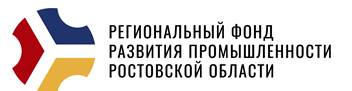 Меры поддержки промышленных предприятий
2) Участие в Национальном проекте «Повышение производительности труда»:
участие в проекте бесплатное; 
возможность получить инвестиционный налоговый вычет;
возможность получить льготные займы от ФРП РФ и РФРП РО.
3) Льготы для индустриальных и технопарков – федеральный и региональный уровень.
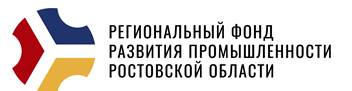 Где найти информацию?
На сайте Минпромторга РФ https://minpromtorg.gov.ru/
На сайте ГИСП https://gisp.gov.ru/gisplk/ 
На сайте Ростовской области https://www.donland.ru/ 
На сайте РФРП РО https://frp61.ru/ 
	телеграмм канал https://t.me/rfrp61
- Для предприятий МСП – сайт РРАПП http://www.rrapp.ru/
Куда можно обратиться?
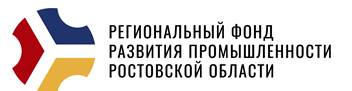 Контактная информация: 
344022, г. Ростов-на-Дону, Кировский проспект, 40А, офис 510-512 
Телефон +7 863 200 10 51
Моб. Телефон +7 928 279 12 23 
e-mail: info@frp61.ru
cайт: www.frp61.ru
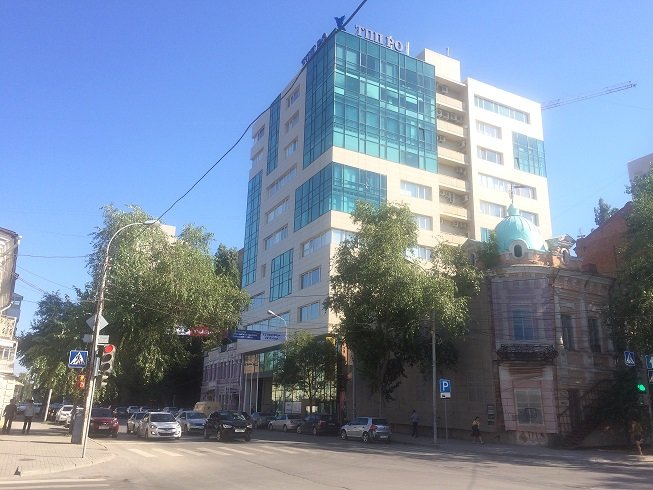